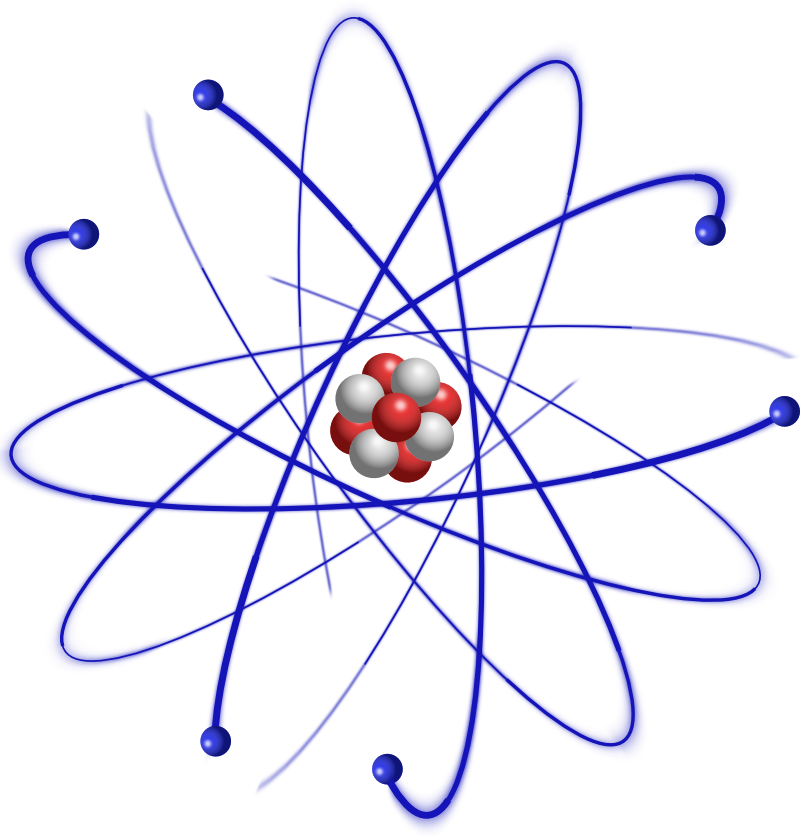 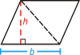 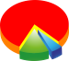 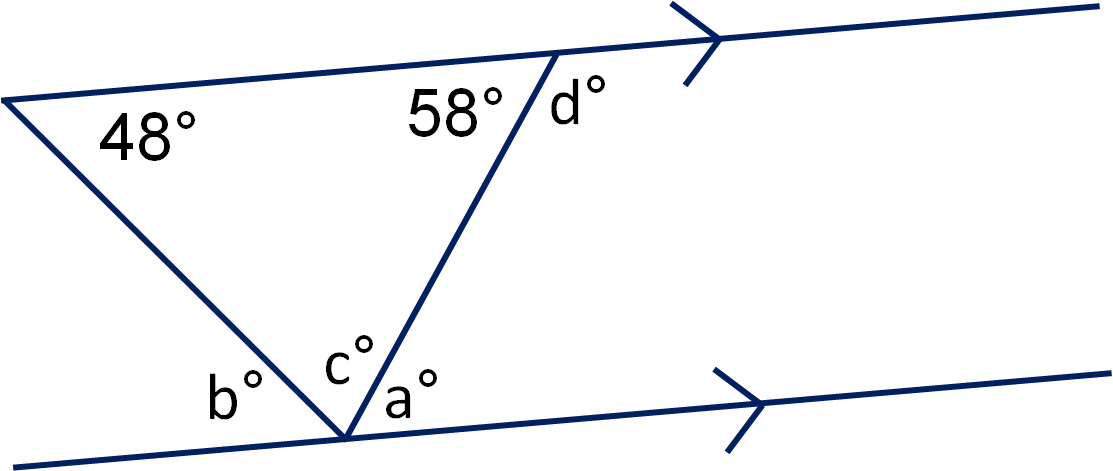 9
Data Handling & Measures of Location
Area of Trapezia & Circles
Angles in Parallel Lines & Polygons
Standard Index Form
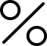 Fractions & Percentages
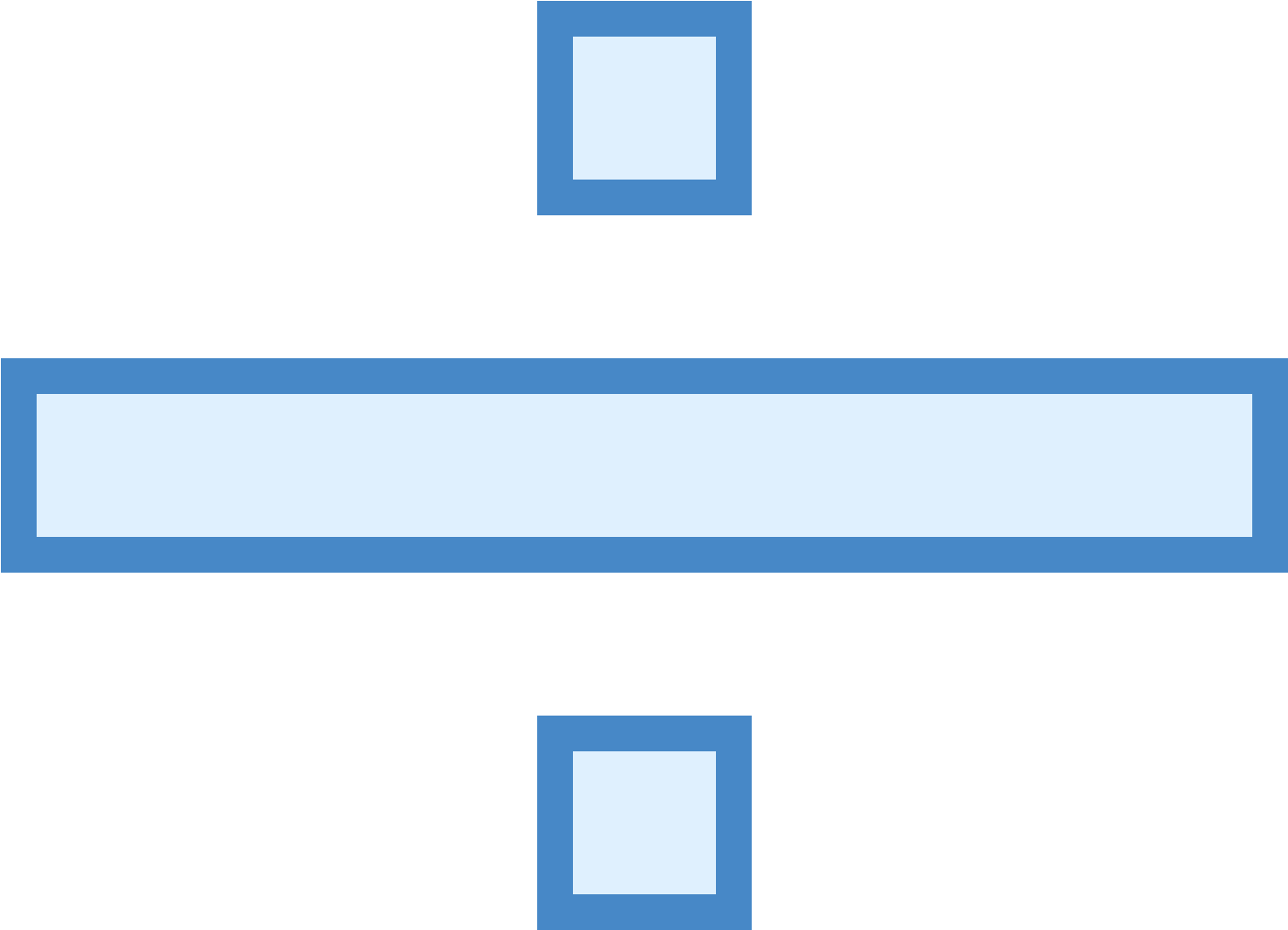 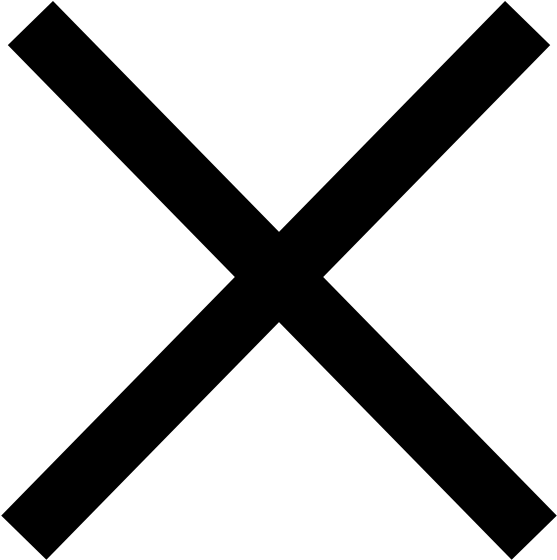 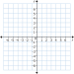 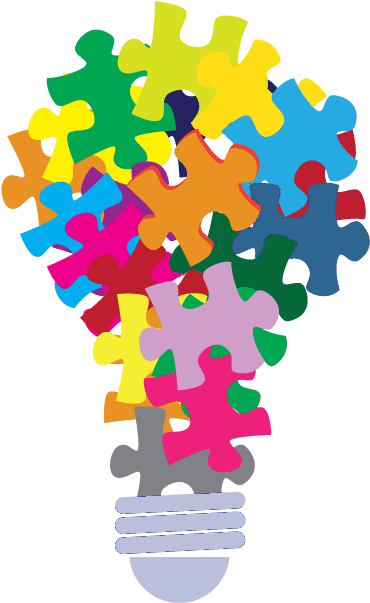 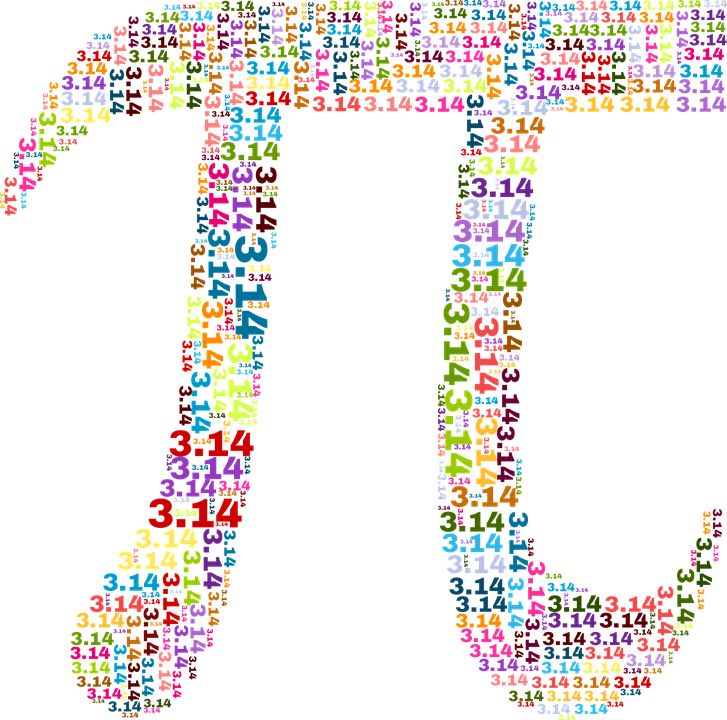 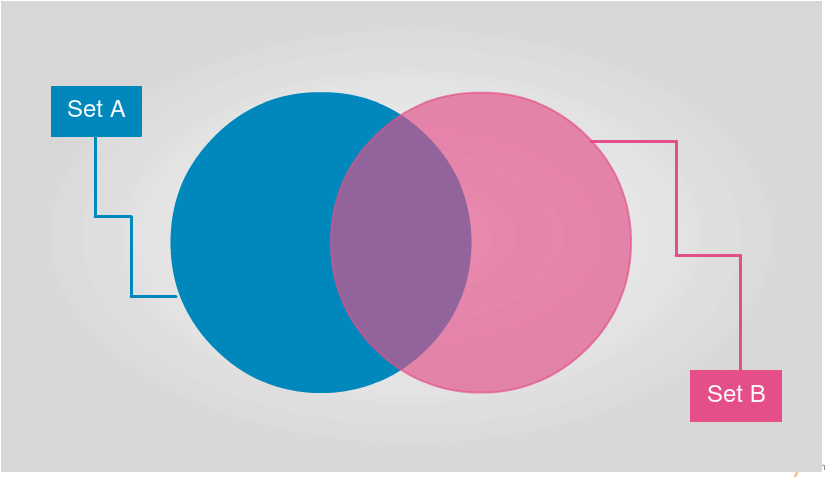 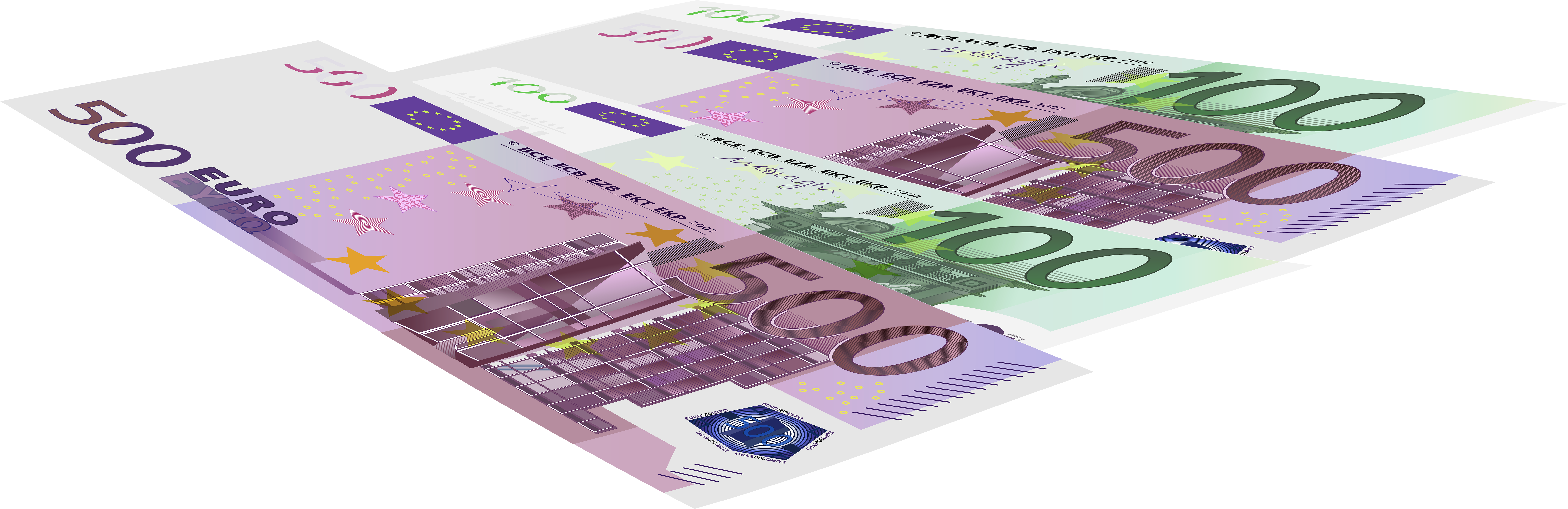 Working in the Cartesian Plane
Ratio & Scale
Data, Tables & Probability
Multiplicative Change
Brackets, Equations & Inequalities
8
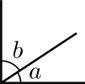 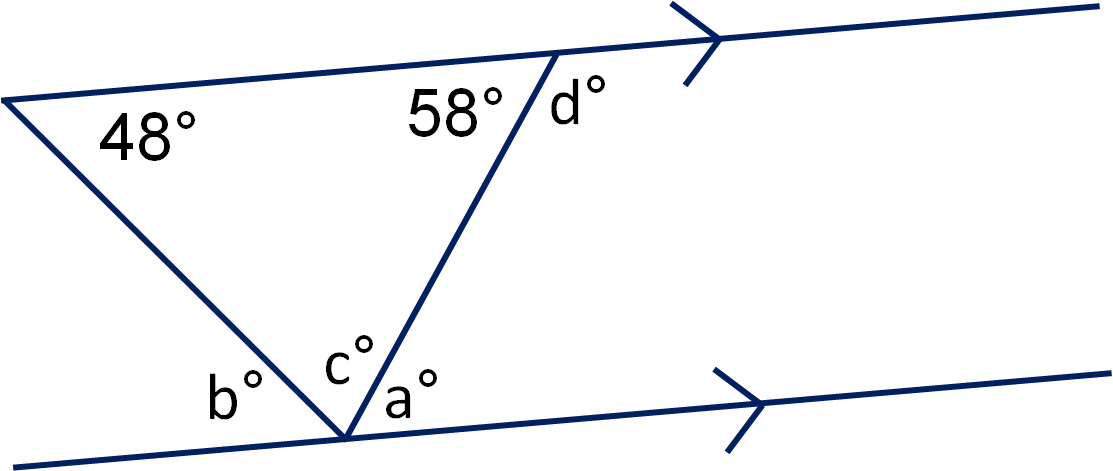 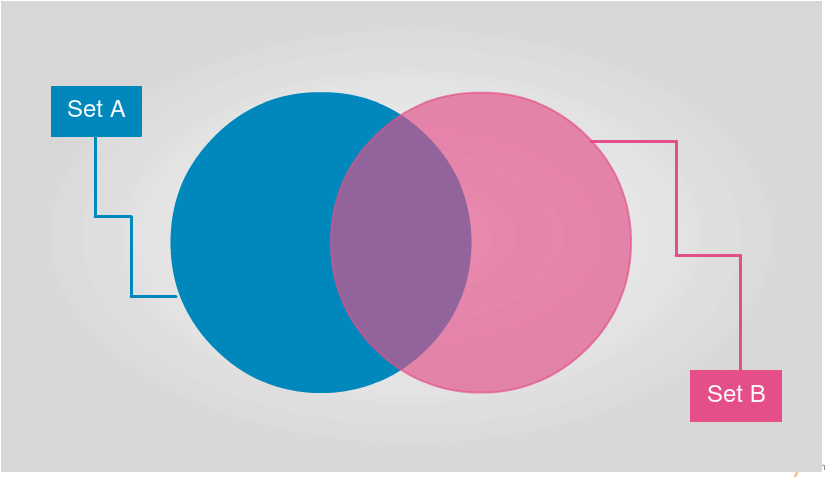 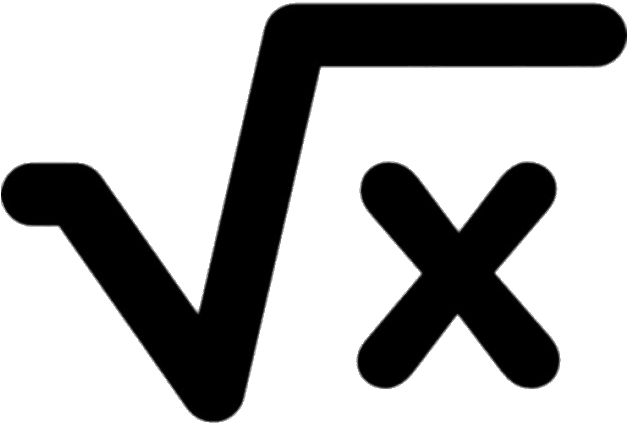 Multiplication & Division
Prime Numbers & Proof
Constructing & Measuring
Sets & Probability
Geometric Reasoning
Directed Number
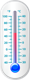 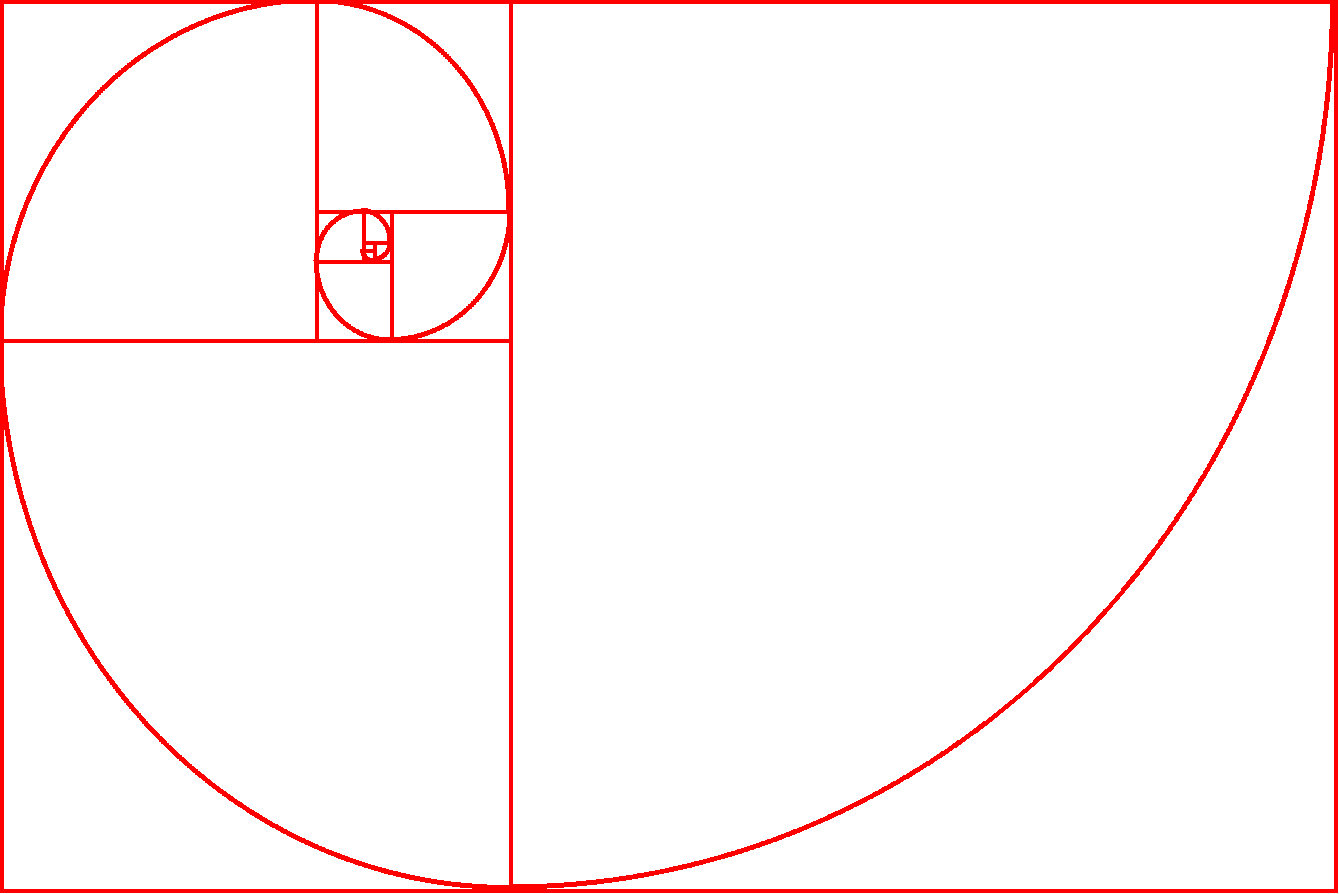 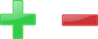 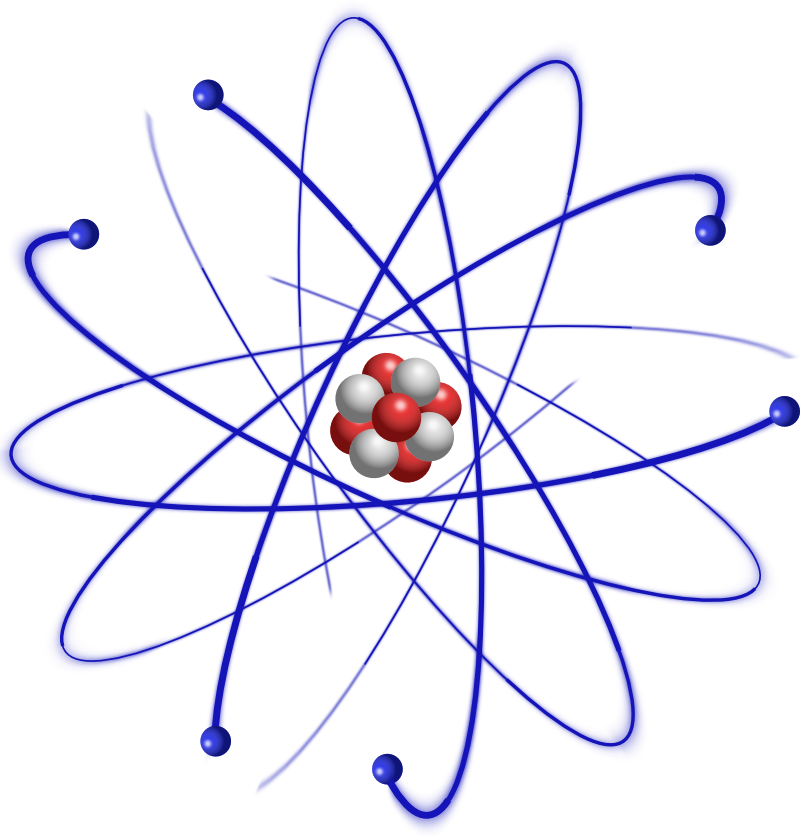 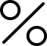 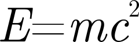 7
Sequences
Algebra
Place Value
Fractions, Decimals & Percentages
Addition & Subtraction
Year 7
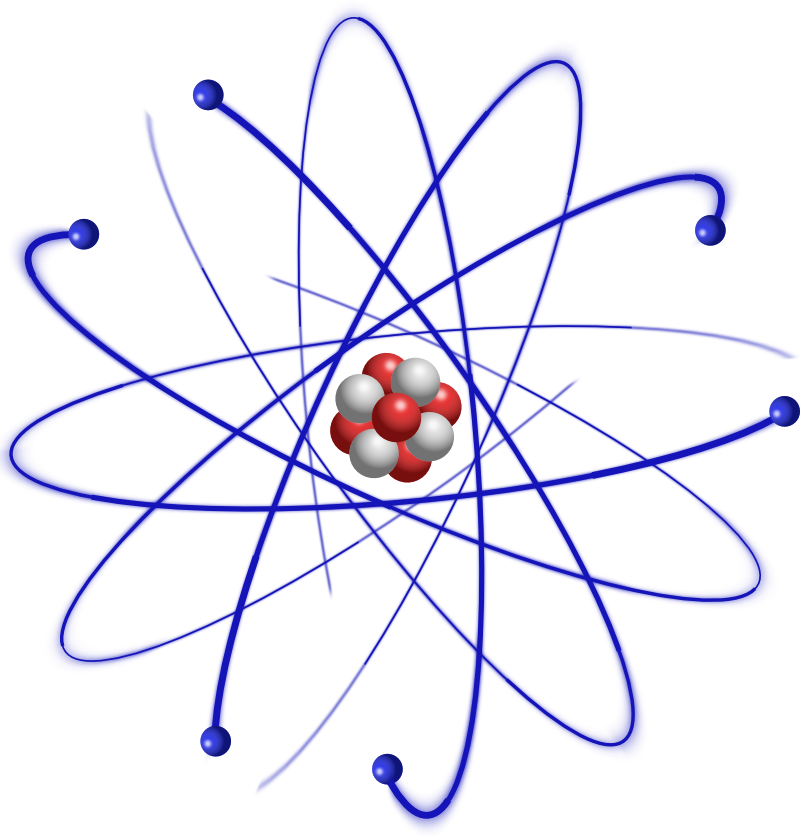 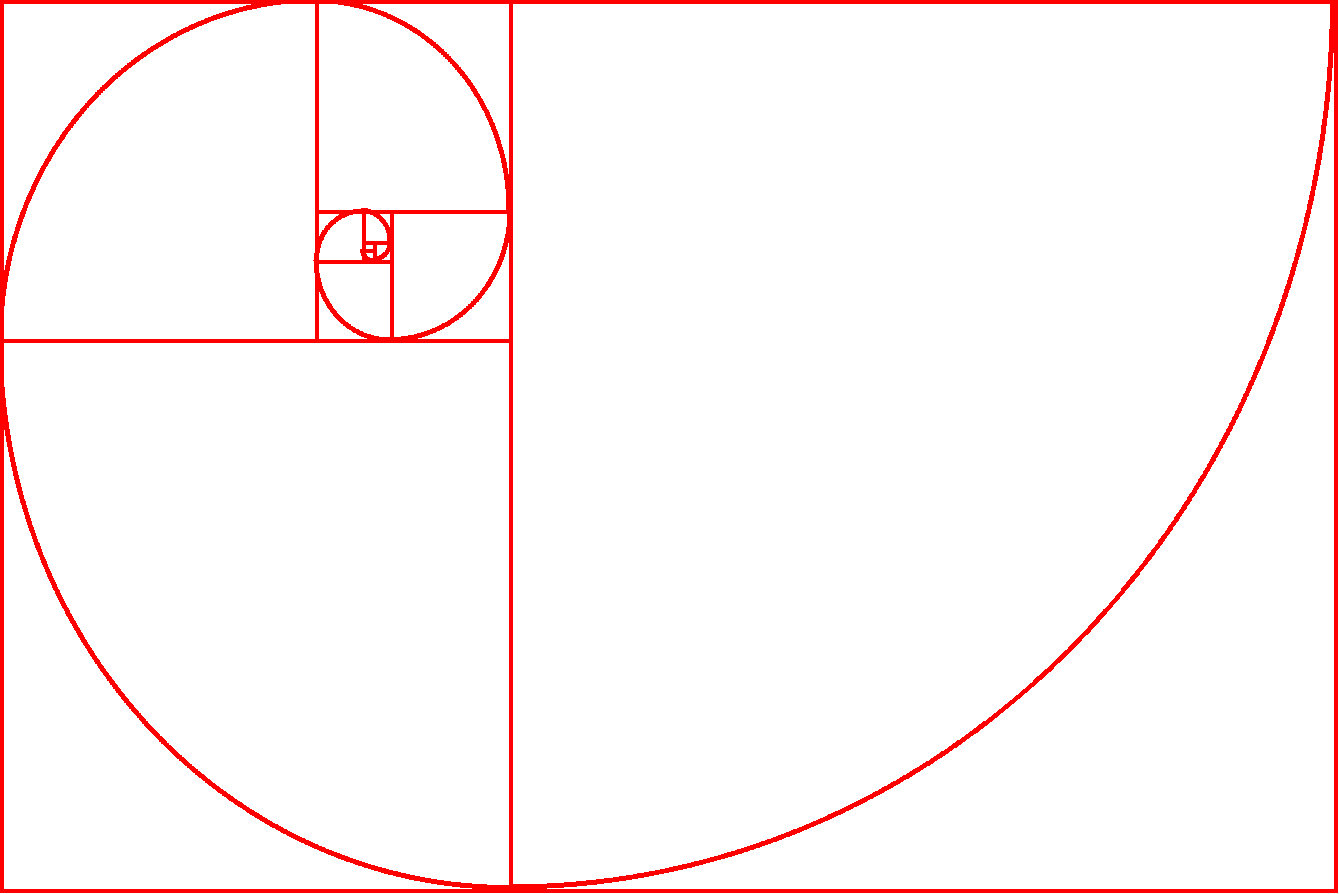 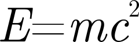 Back
Year 7
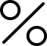 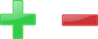 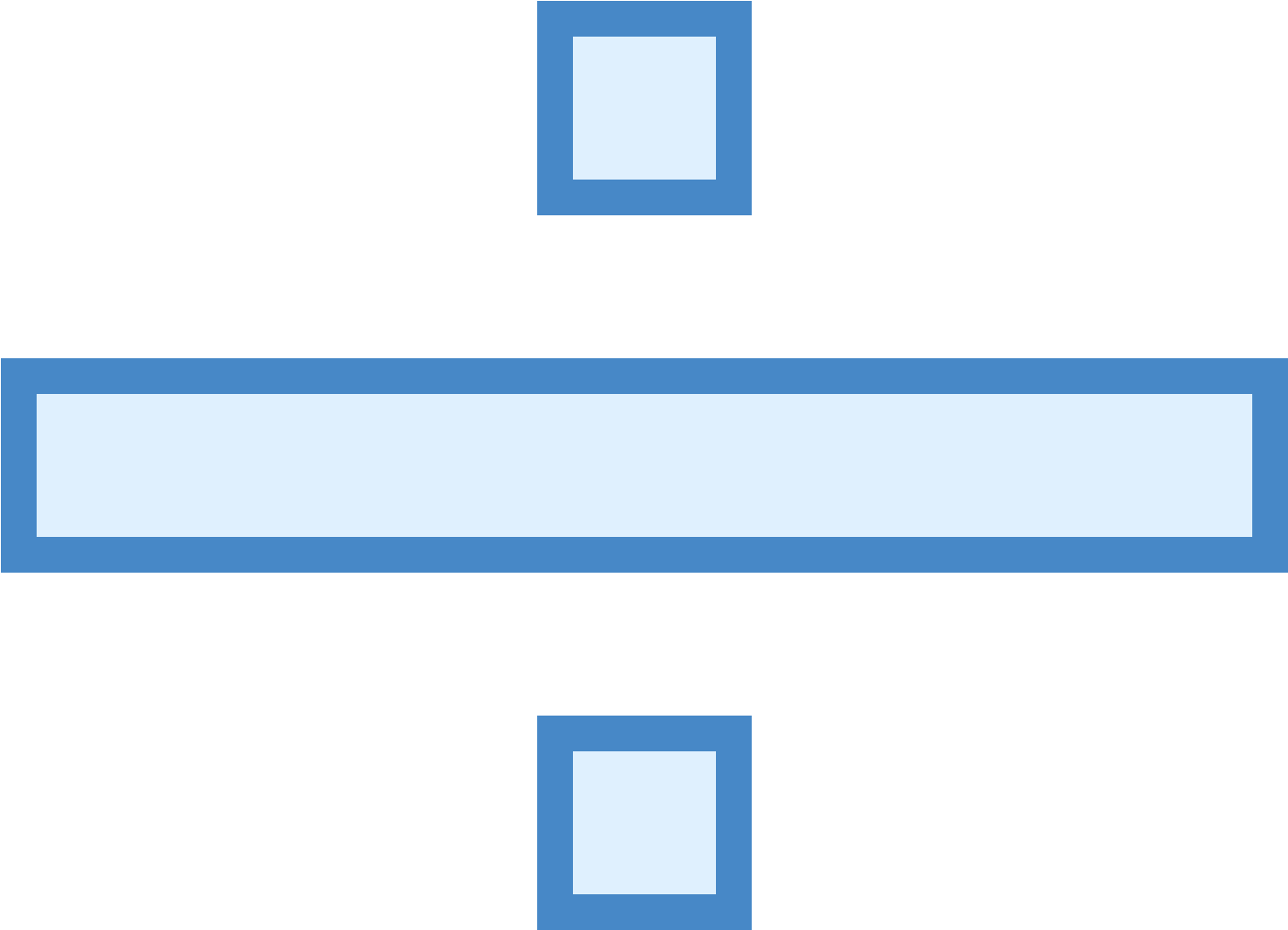 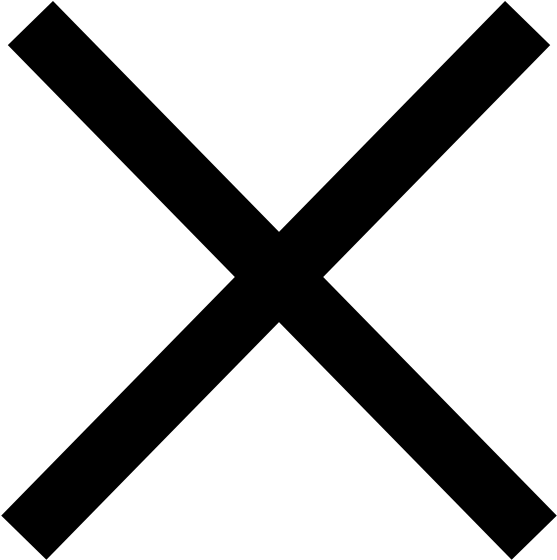 Back
Year 7
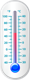 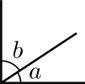 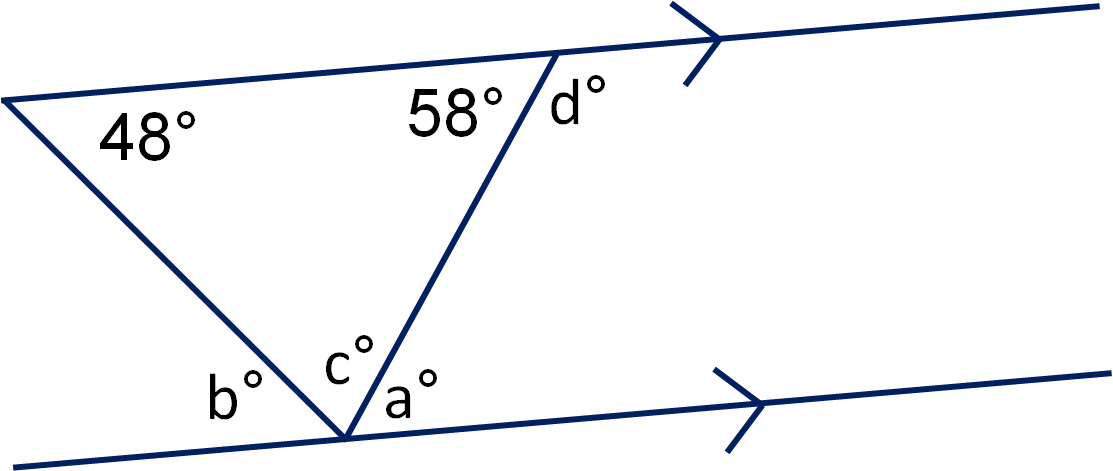 Back
Year 7
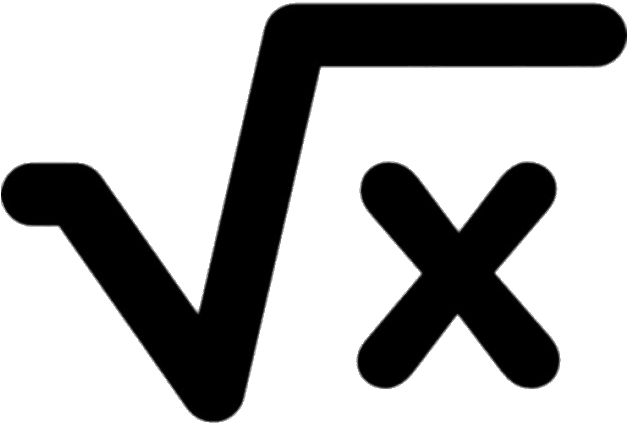 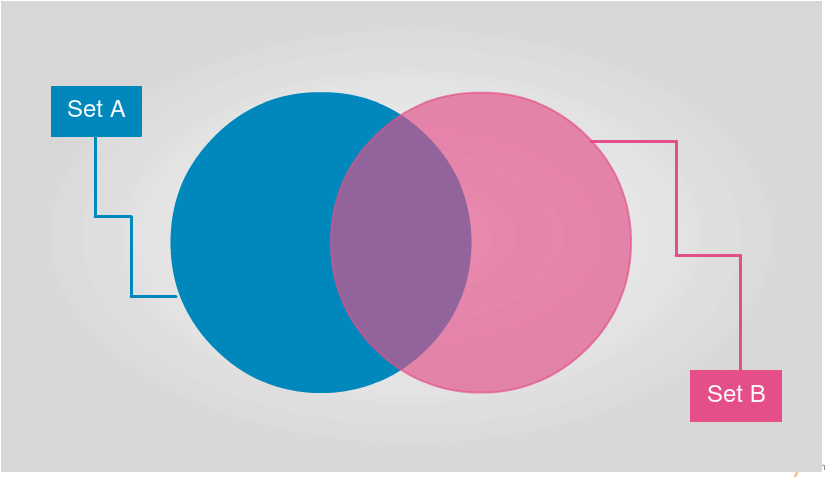 Back
Year 8
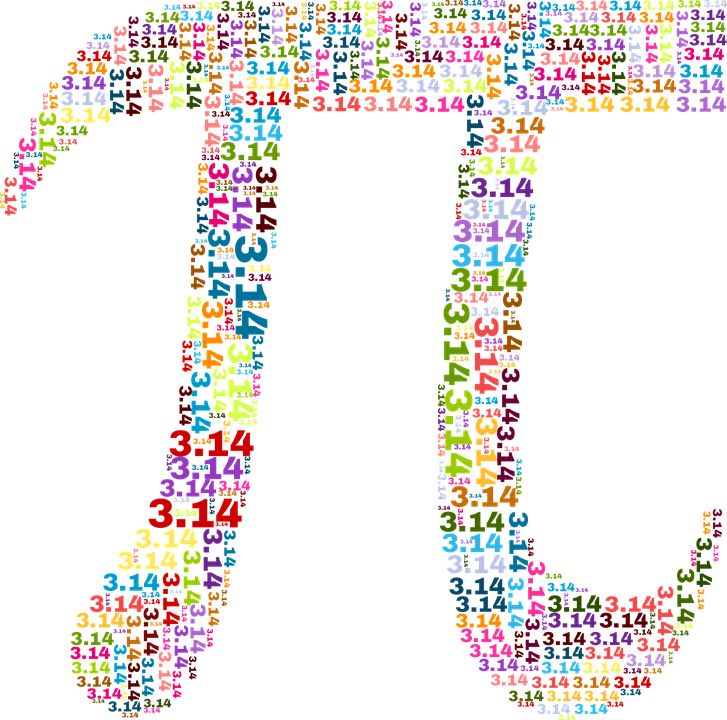 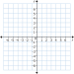 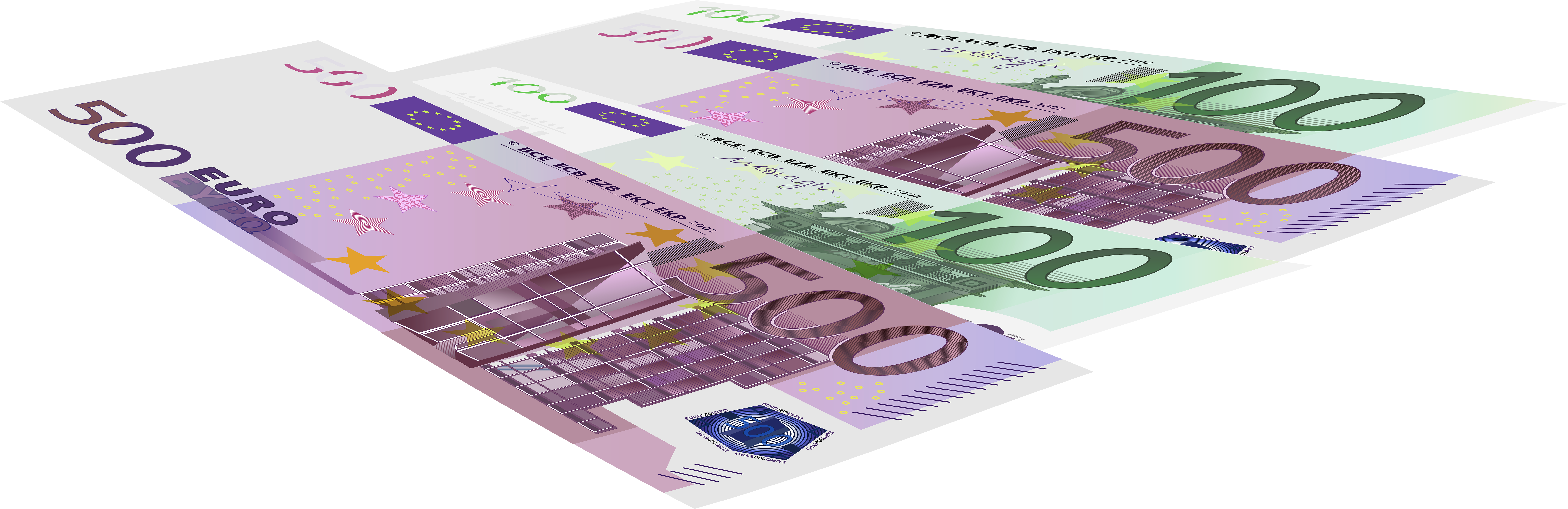 Back
Year 8
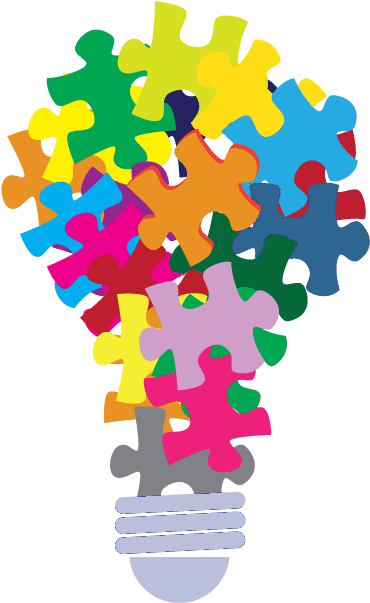 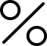 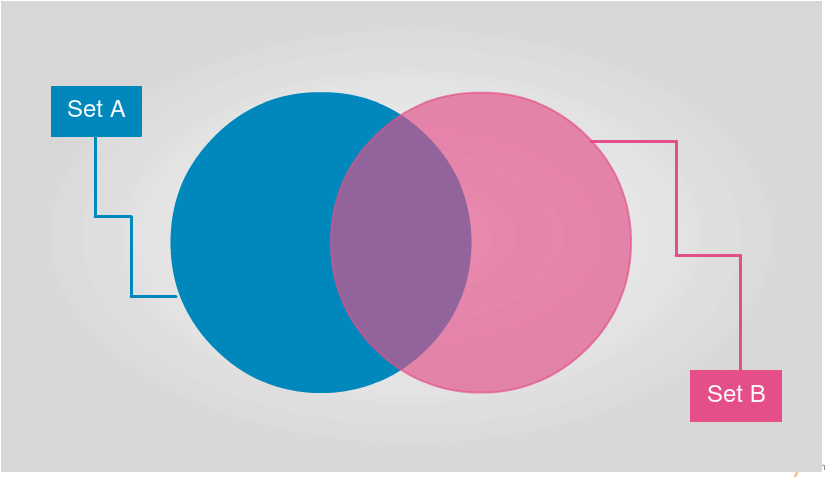 Back
Year 8
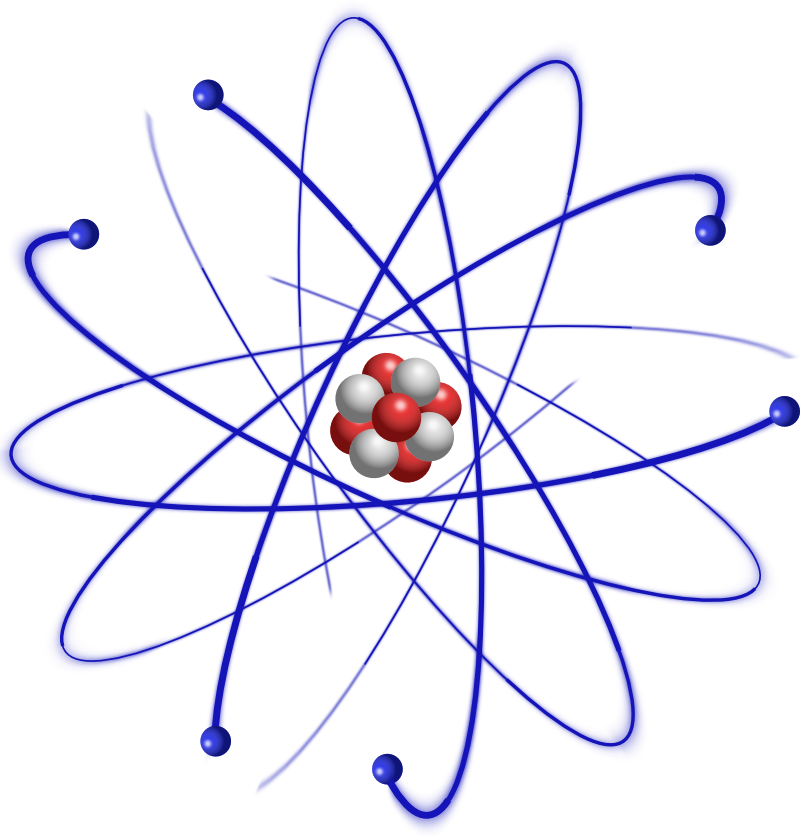 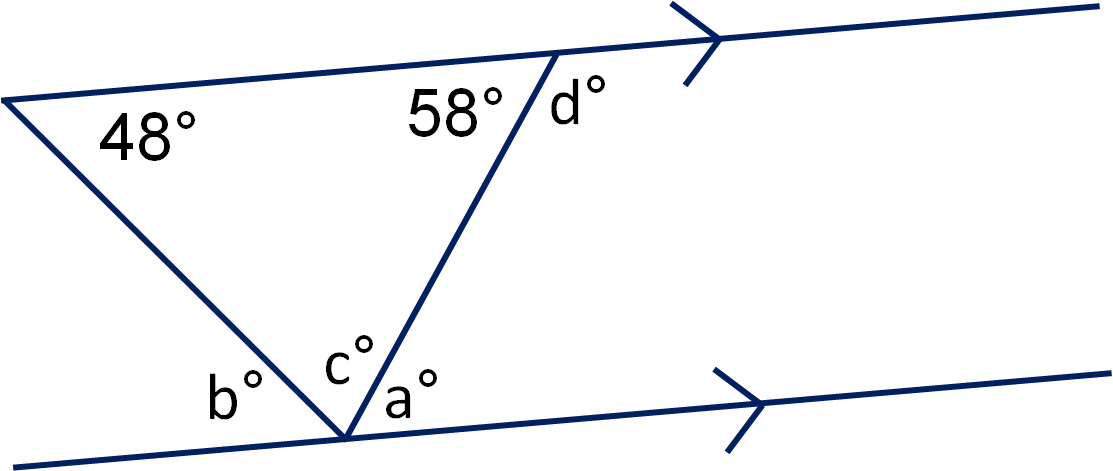 Back
Year 8
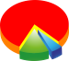 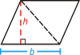 Back
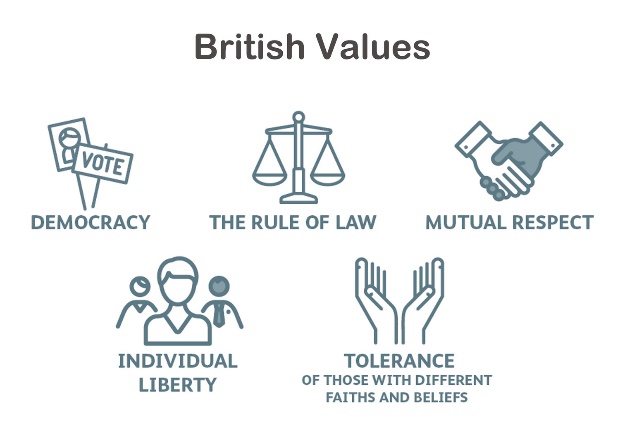 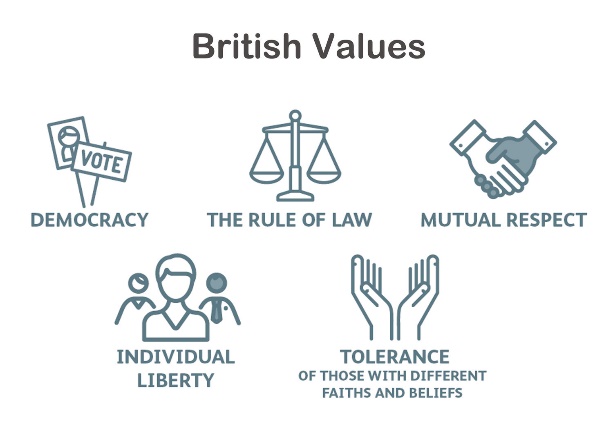 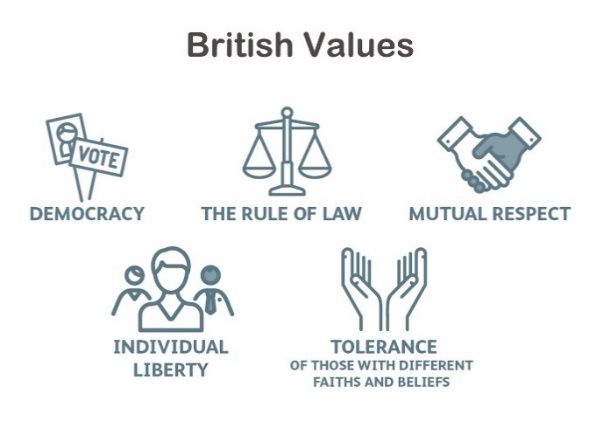 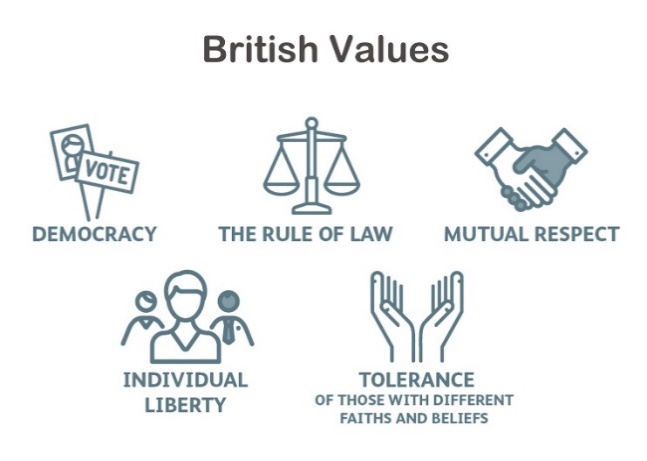 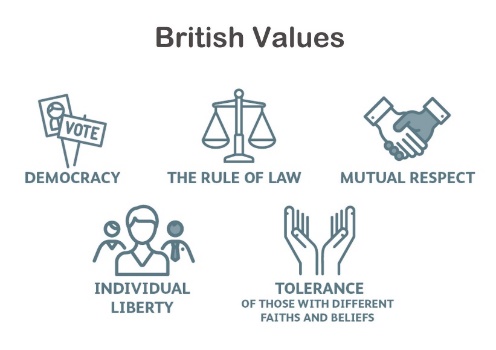